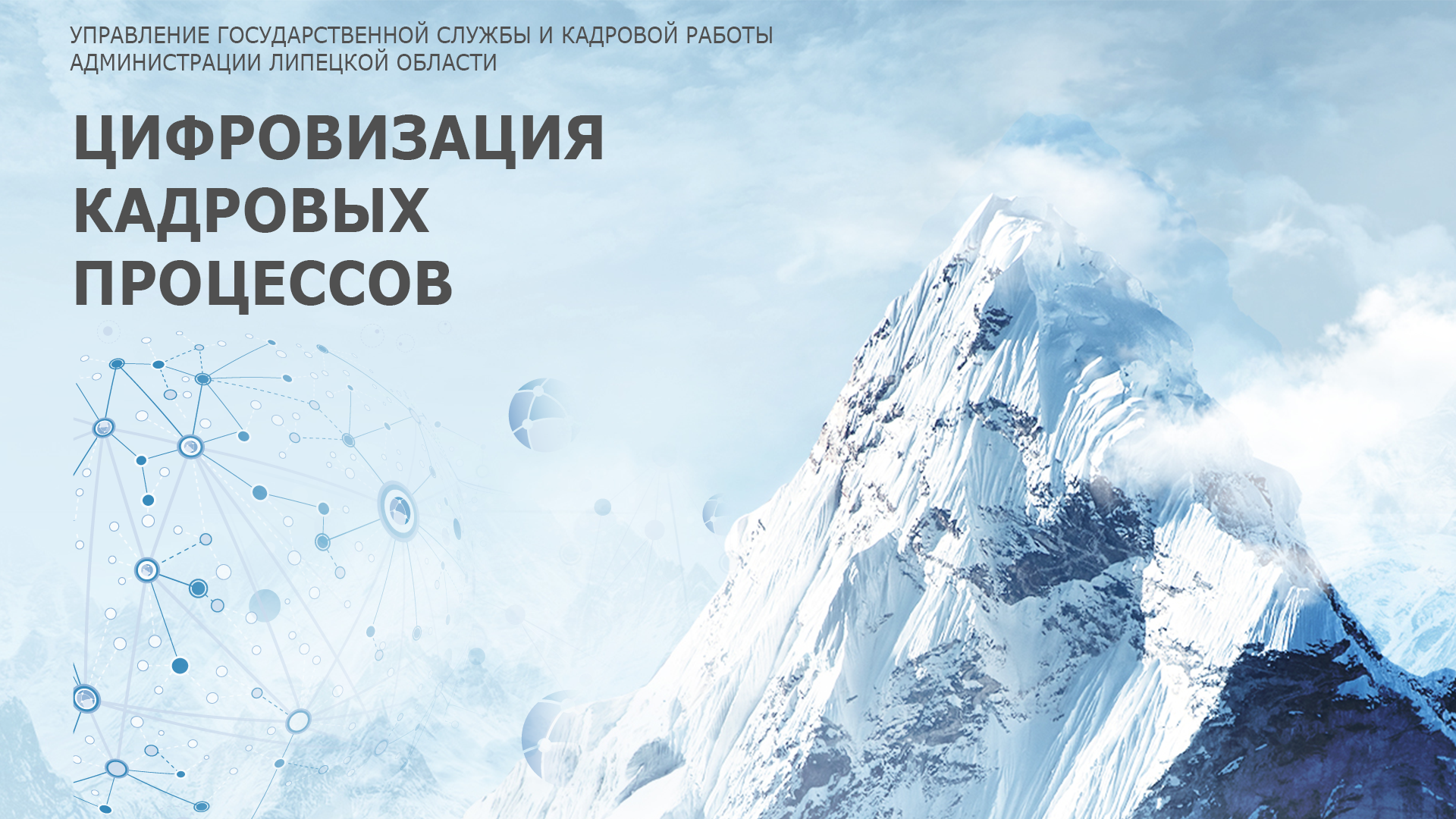 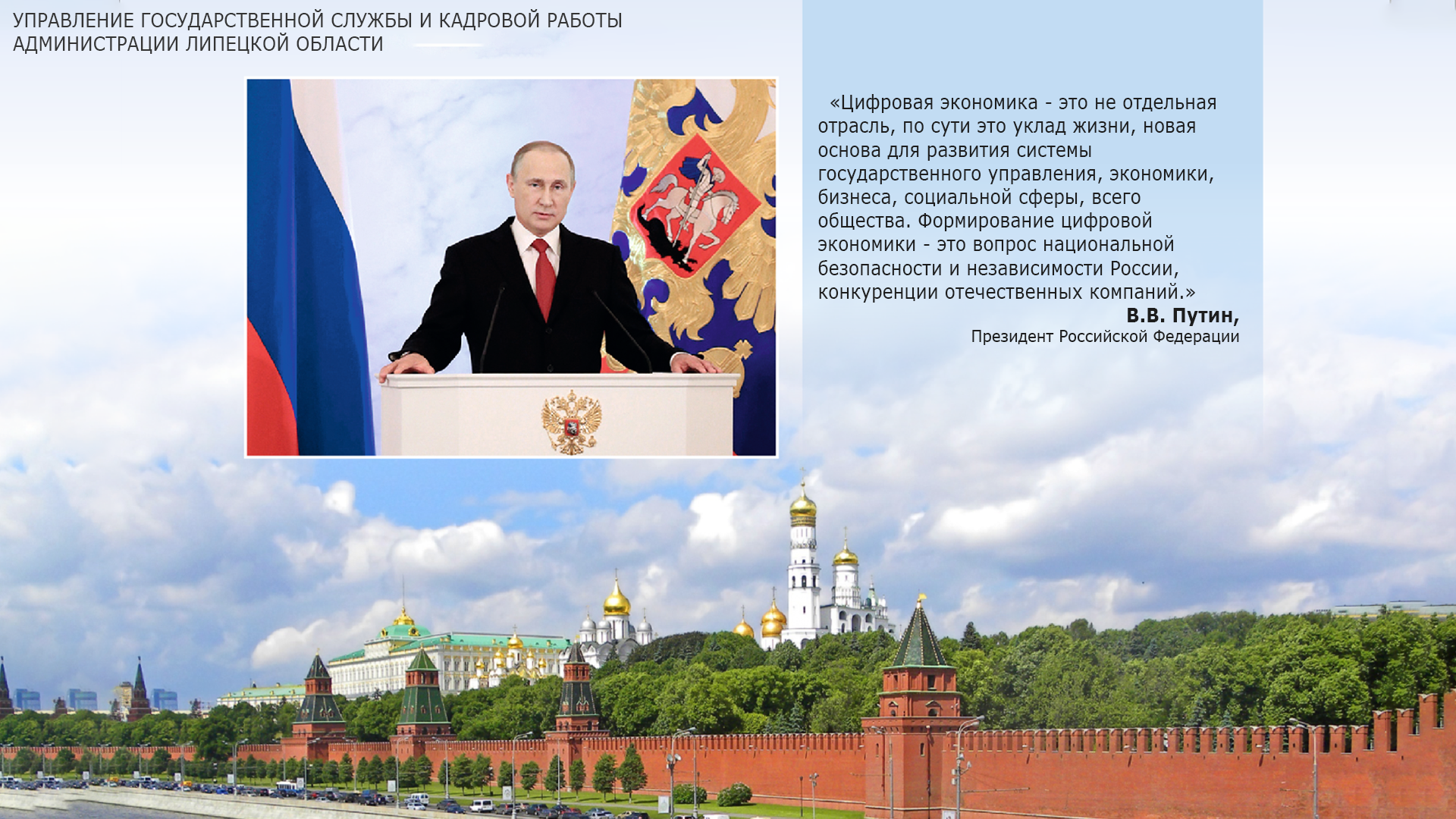 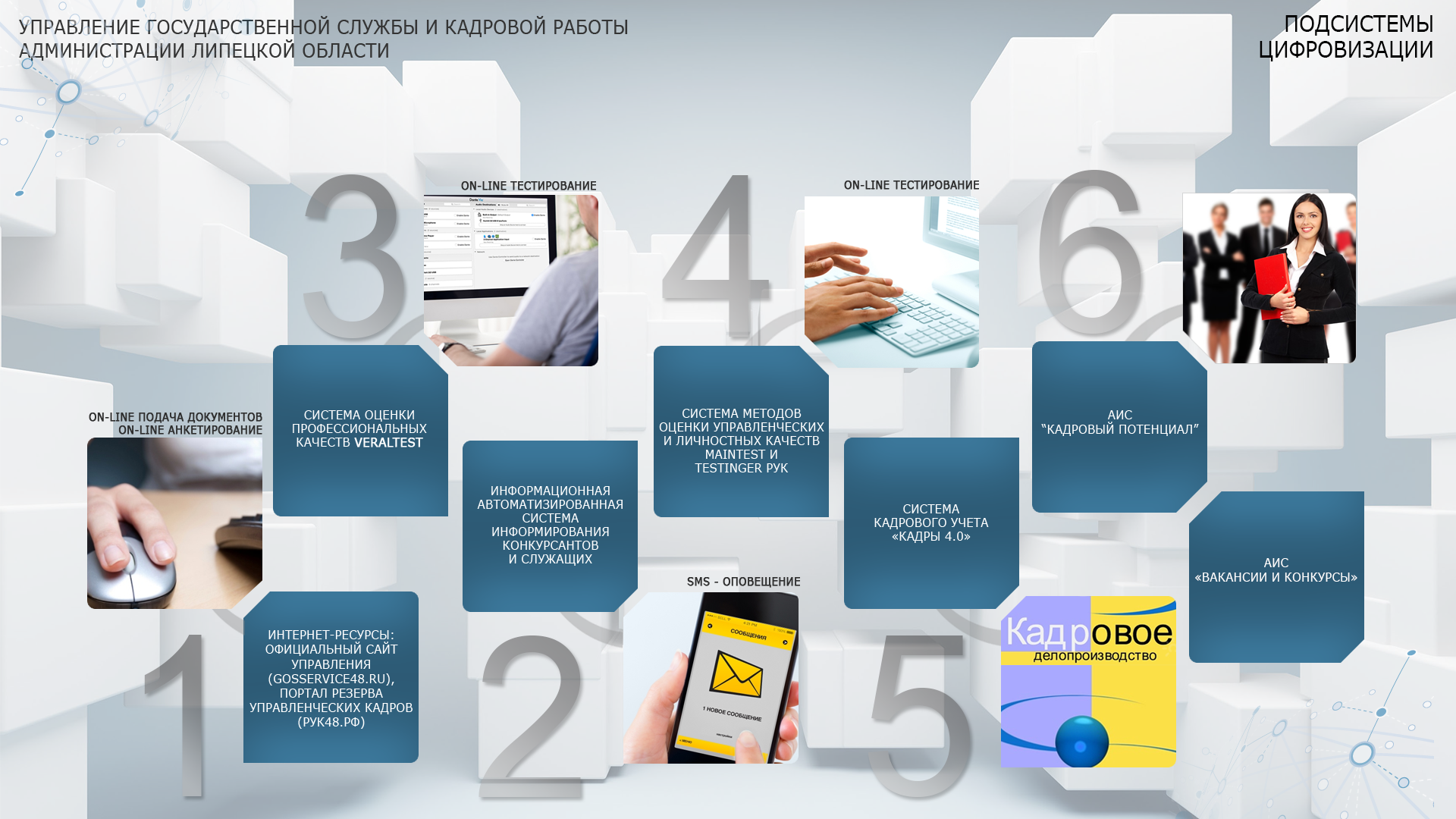 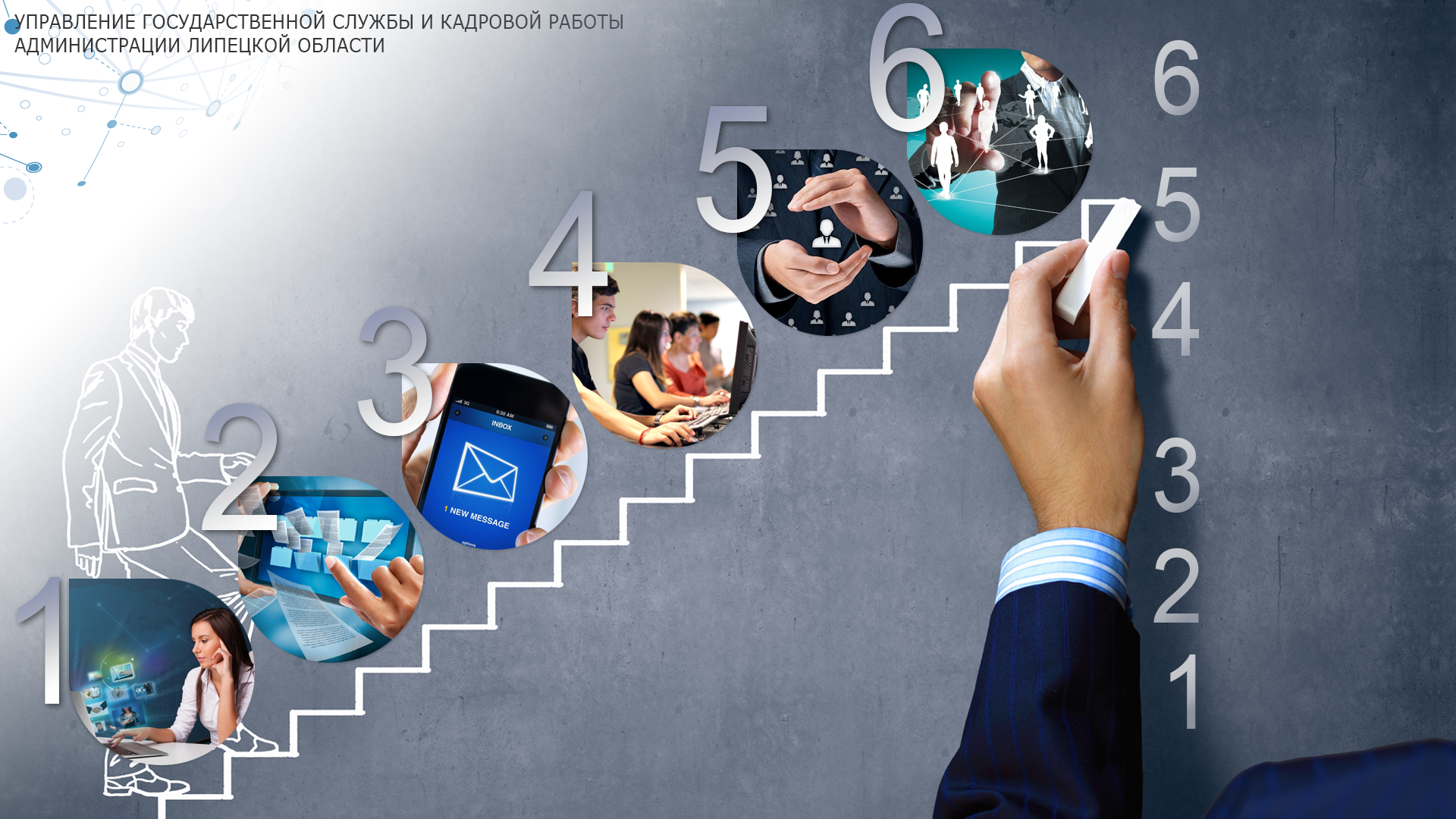 СИСТЕМНАЯ, КОМПЛЕКСНАЯ, ПЛАНОМЕРНАЯ СТРАТЕГИЧЕСКАЯ РАБОТА С КАДРАМИ 
ГРАЖДАНСКОЙ СЛУЖБЫ 
ЛИПЕЦКОЙ ОБЛАСТИ
ВНЕСЕНИЕ ДАННЫХ О 
ПРЕТЕНДЕНТЕ В СИСТЕМУ «ВАКАНСИИ И КОНКУРСЫ», НОВОМ СОТРУДНИКЕ -
КАДРЫ 4.0
КОНКУРСНЫЕ ИСПЫТАНИЯ С ИСПОЛЬЗОВАНИЕМ СИСТЕМ МЕТОДОВ ОЦЕНКИ ПРОФЕССИОНАЛЬНЫХ, УПРАВЛЕНЧЕСКИХ И ЛИЧНОСТНЫХ КАЧЕСТВ, В ТОМ ЧИСЛЕ ДИСТАНЦИОННО ЧЕРЕЗ ЦЕНТРЫ «МОИ ДОКУМЕНТЫ»
СМС-ОПОВЕЩЕНИЕ О ДАТЕ ПРОВЕДЕНИЯ КОНКУРСНЫХ 
ИСПЫТАНИЙ
ПОДАЧА ДОКУМЕНТОВ НА БУМАЖНЫХ НОСИТЕЛЯХ, В ЭЛЕКТРОННОМ ВИДЕ:
ОФИЦИАЛЬНЫЙ САЙТ
УПРАВЛЕНИЯ (GOSSERVICE48.RU)
«ФЕДЕРАЛЬНЫЙ ПОРТАЛ
ГОСУДАРСТВЕННОЙ СЛУЖБЫ И УПРАВЛЕНЧЕСКИХ КАДРОВ»
(GOSSLUZHBA.GOV.RU)
ИЗУЧЕНИЕ ВАКАНСИЙ НА САЙТЕ, В СМИ И В ИНФОРМАЦИОННОЙ ЗОНЕ ЦЕНТРА «МОИ ДОКУМЕНТЫ»
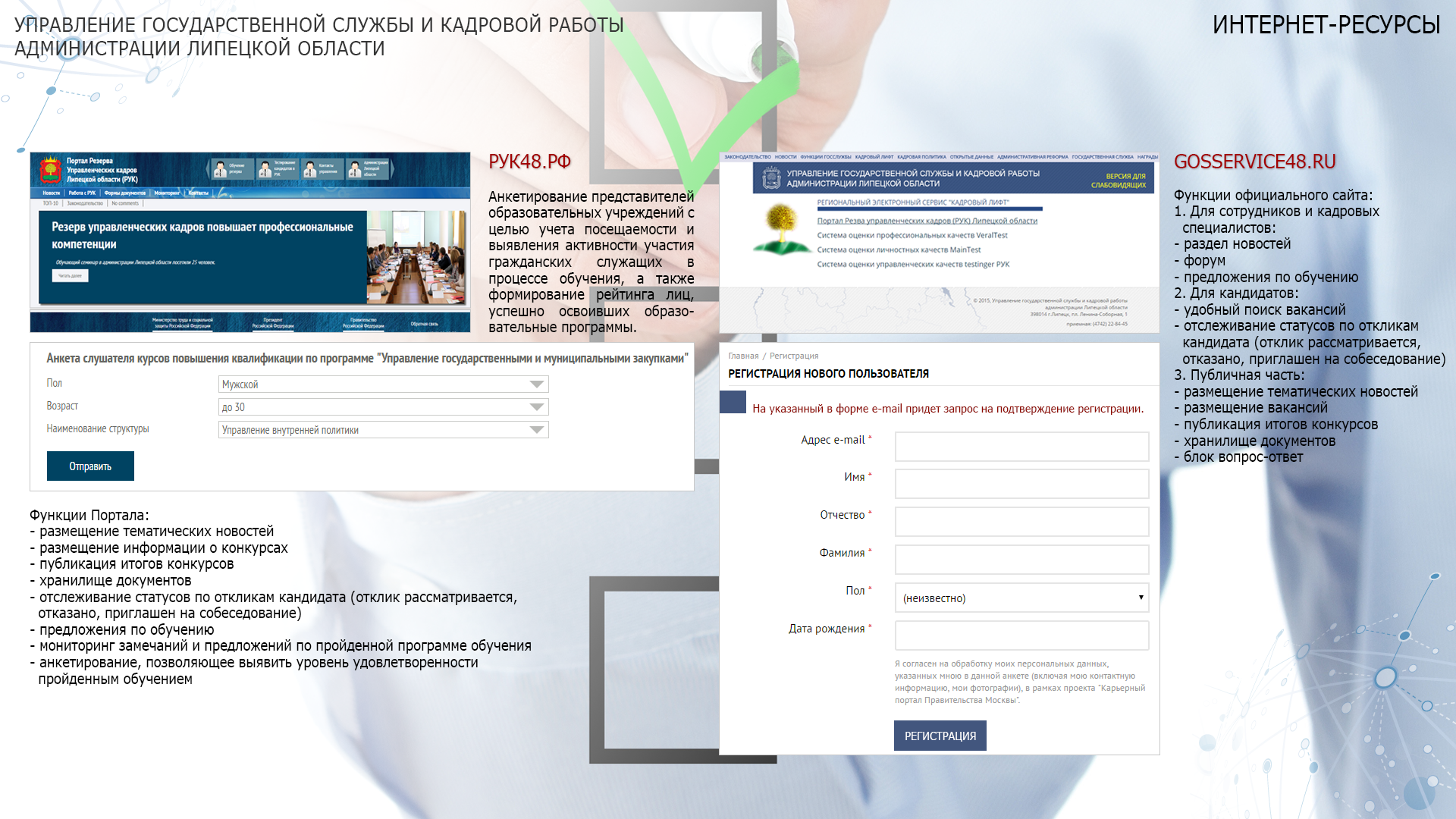 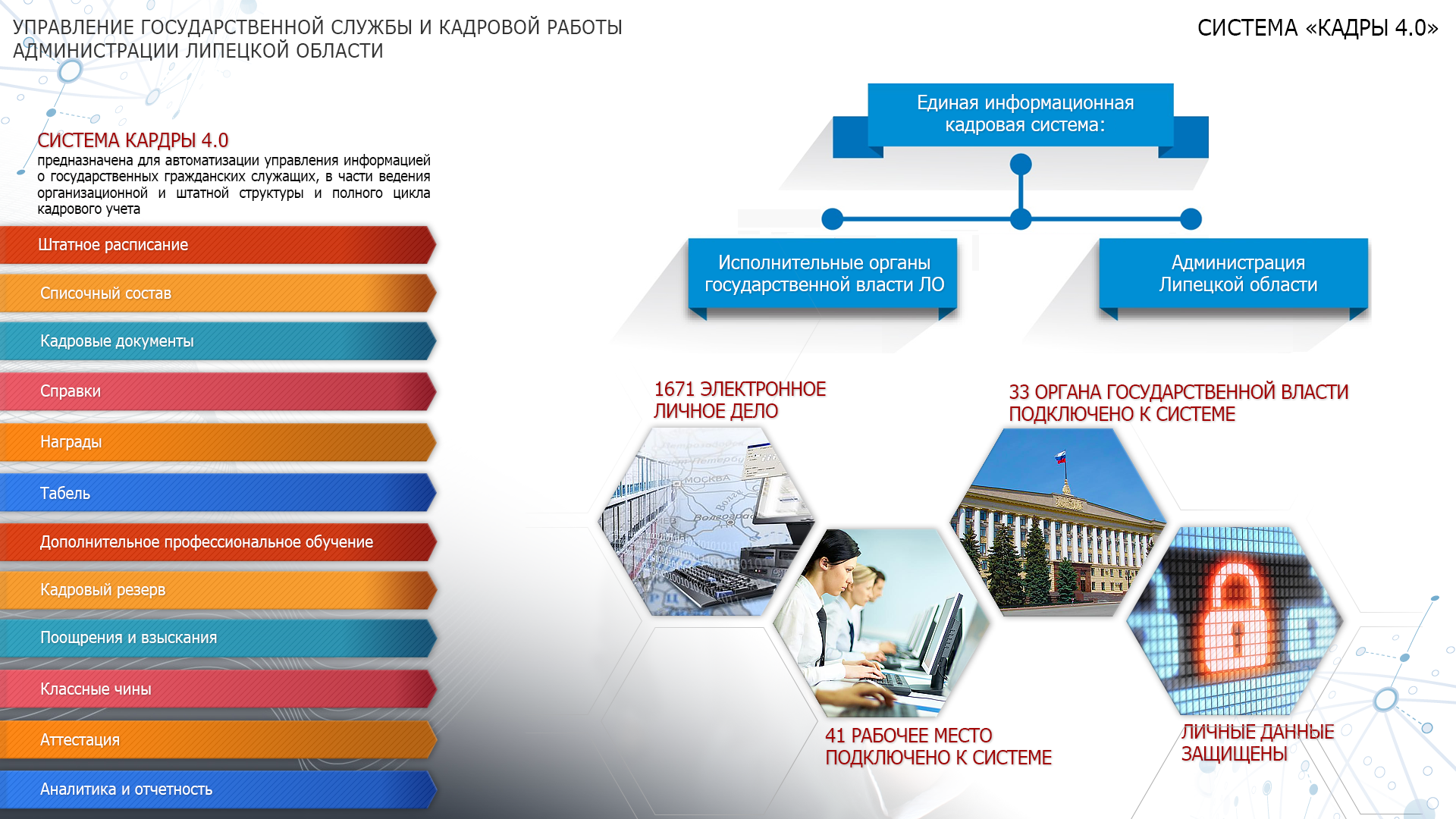 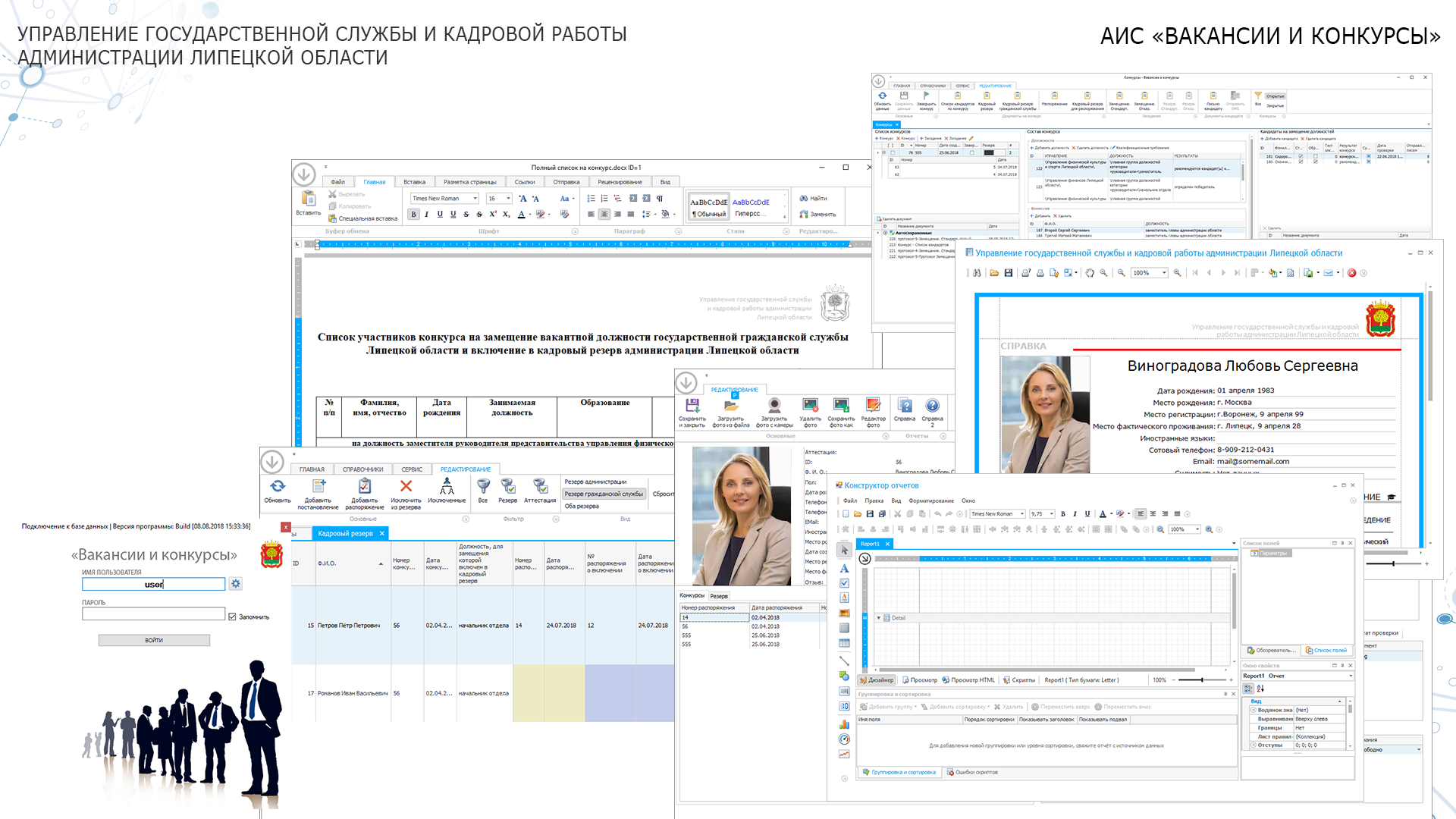 Возможности:

Digital-платформа по подбору кадров
Интерактивный кадровый резерв
Управленческий учет в режиме «здесь и сейчас»
Прозрачность и оперативность
Проектирование карьерной траектории
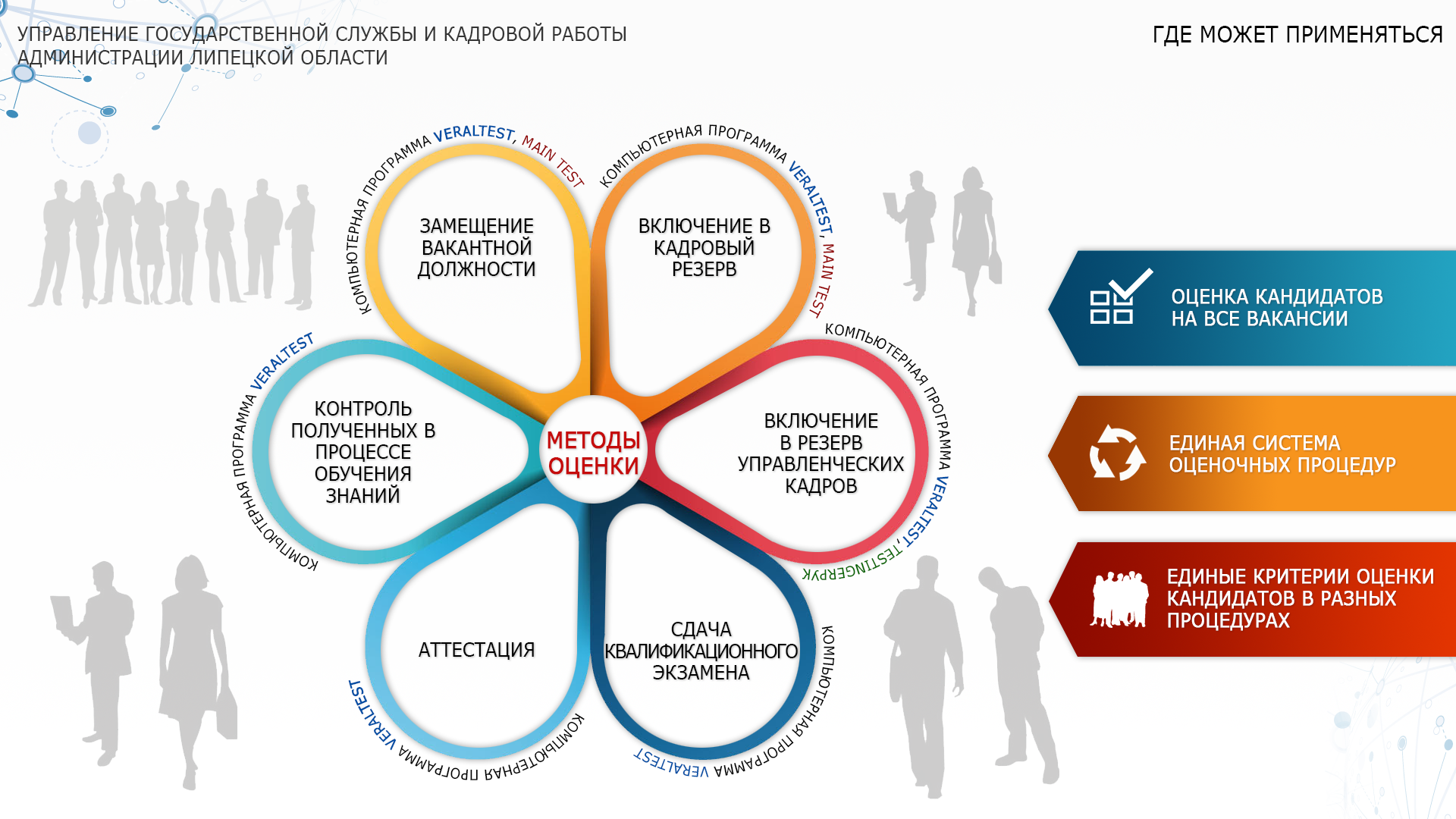 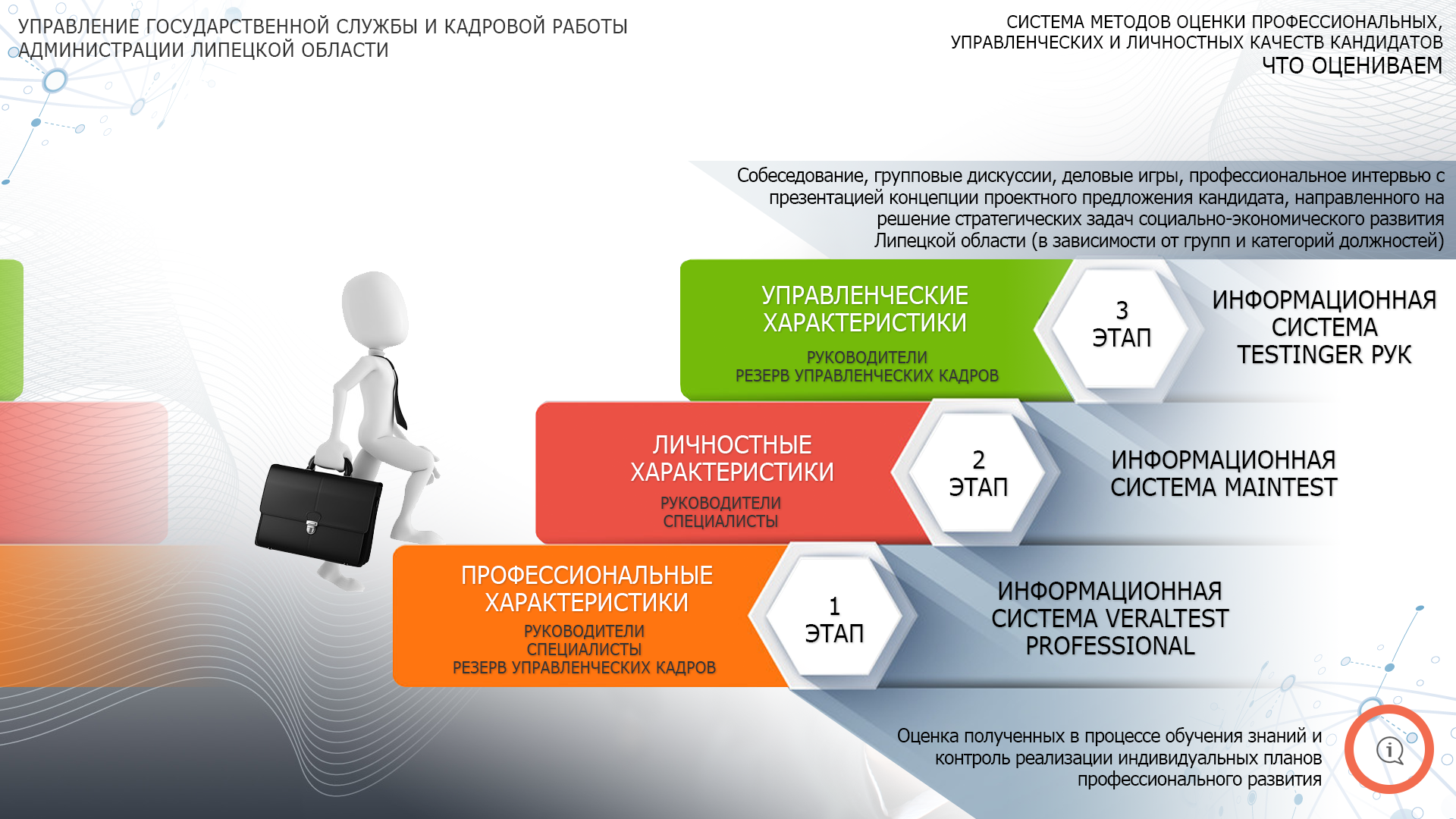 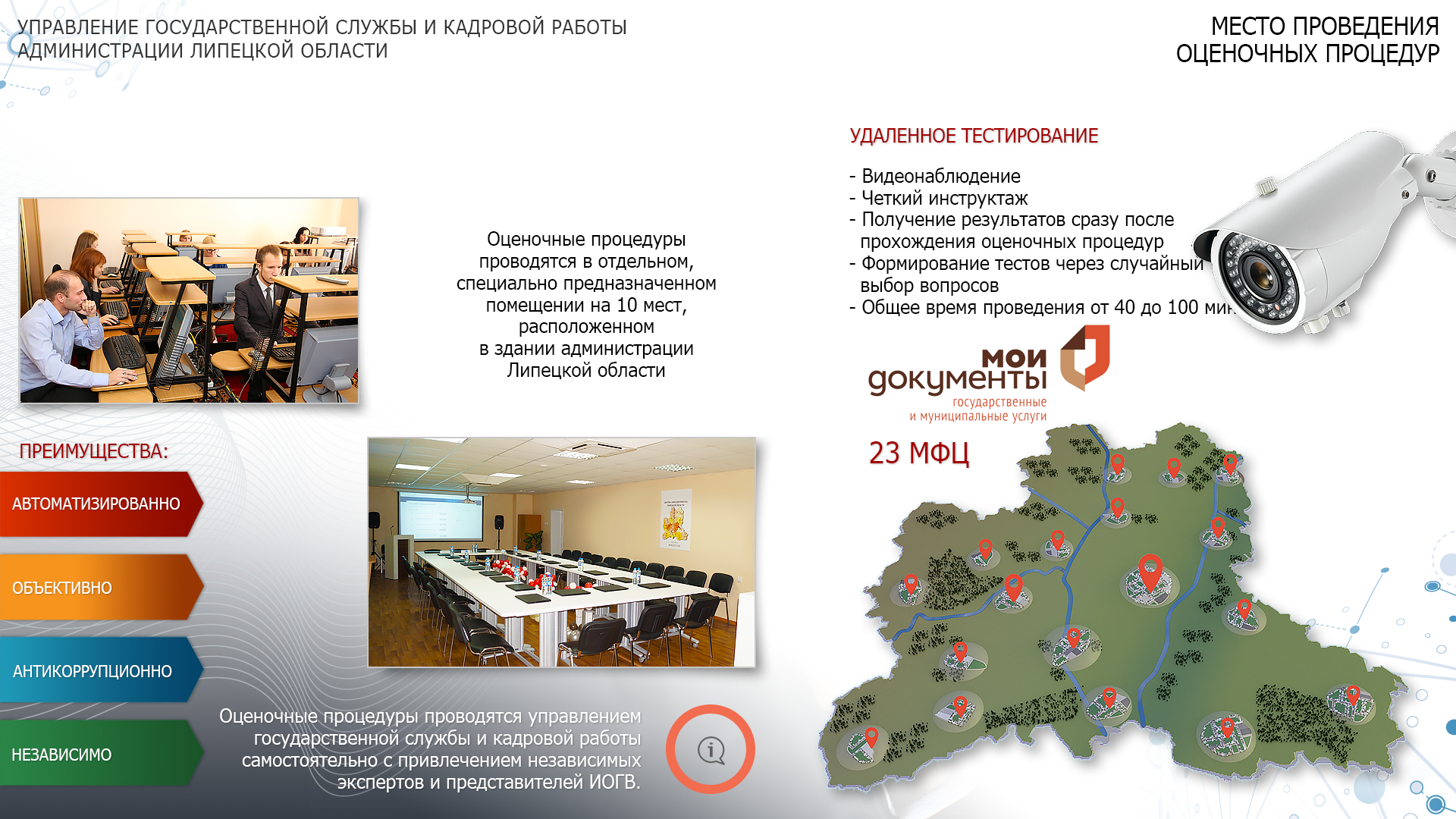 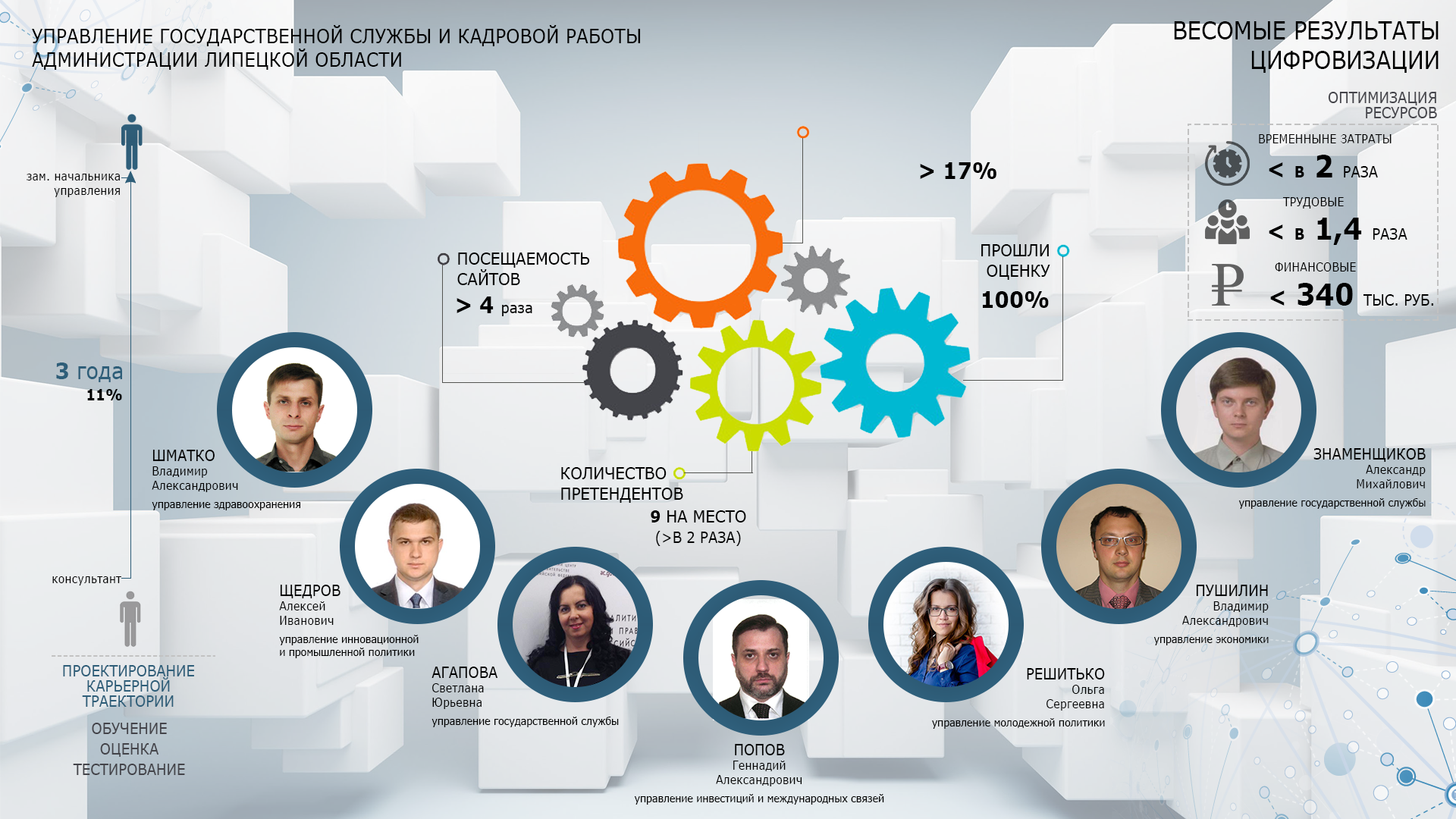 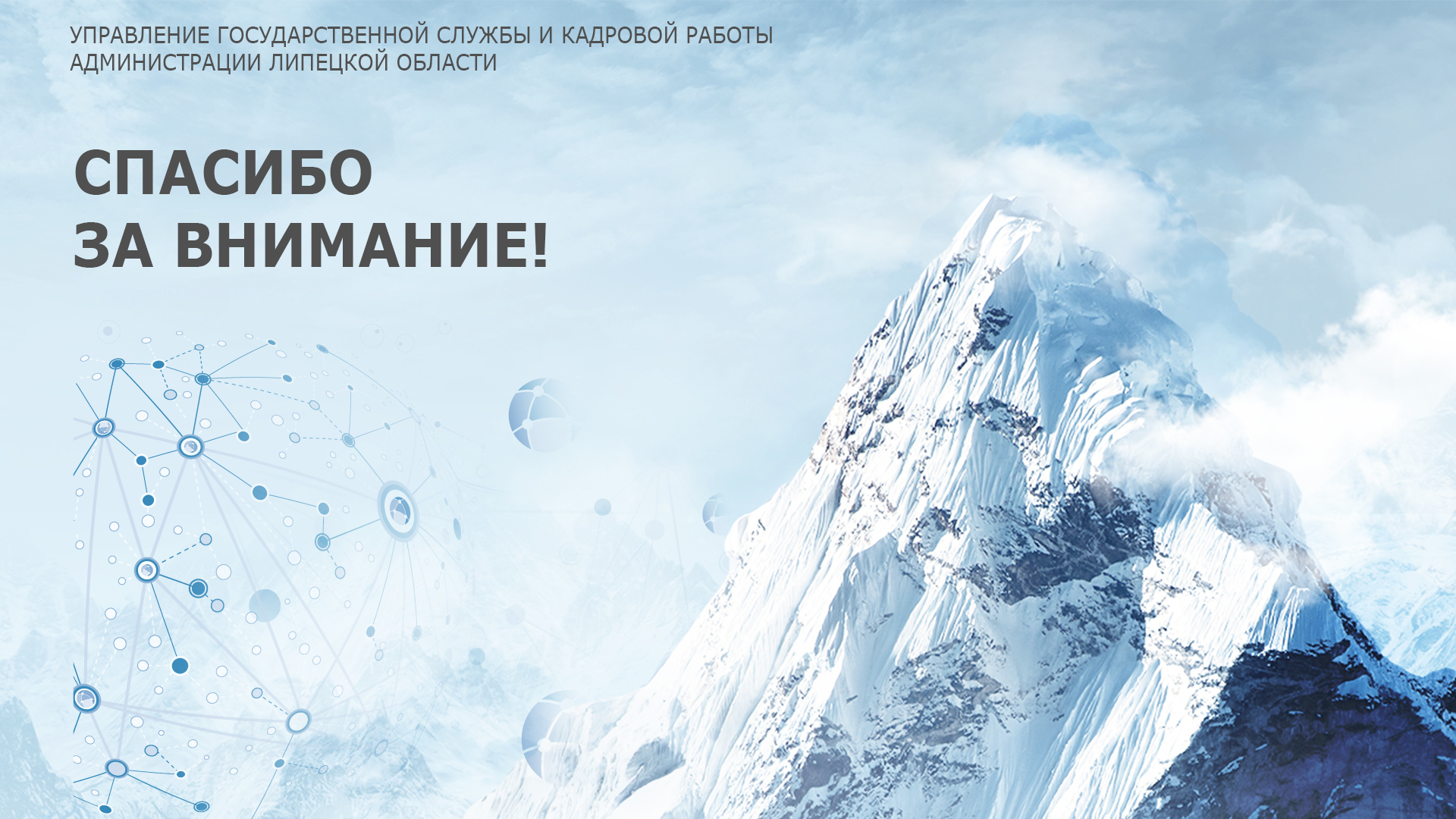